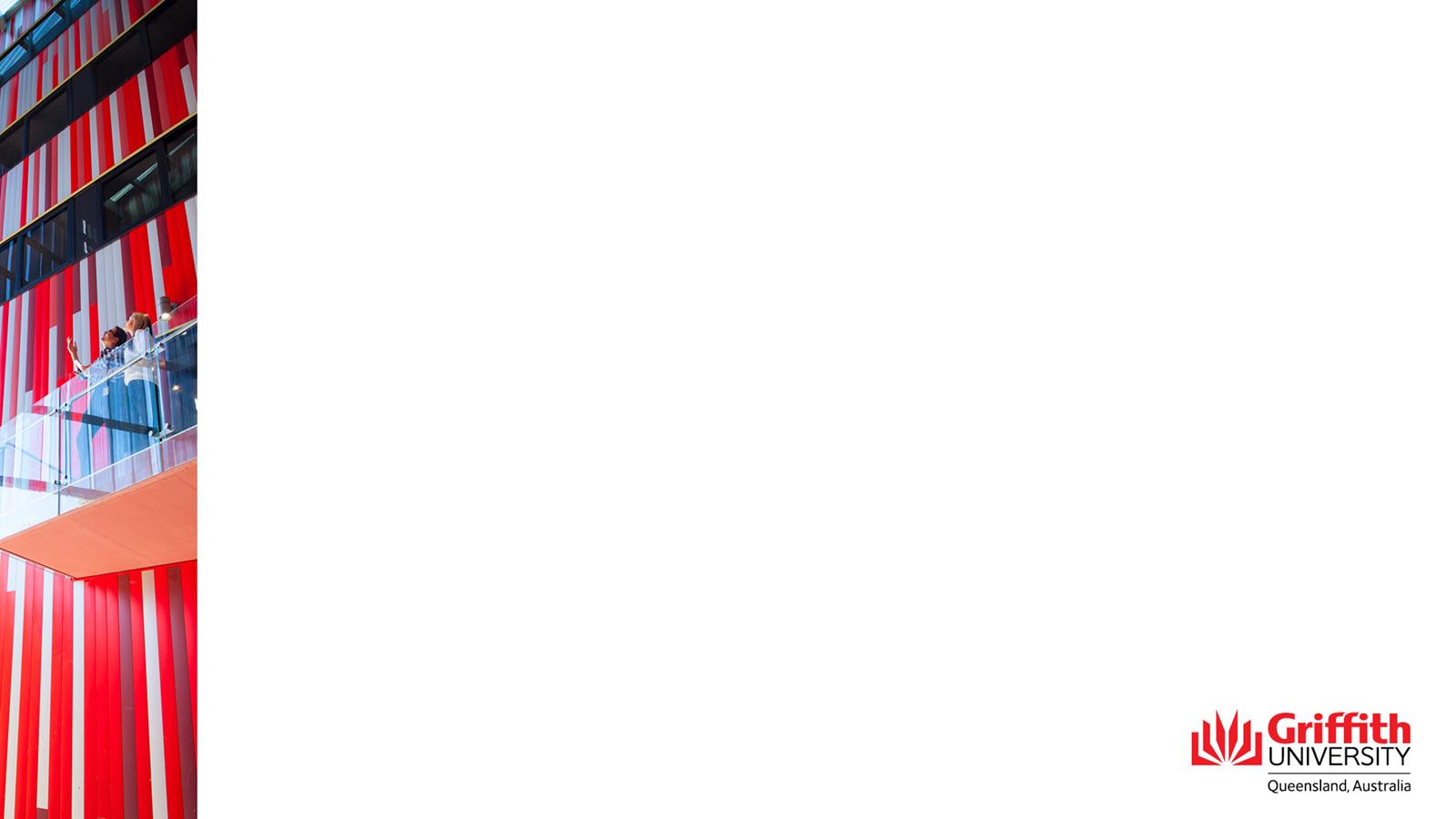 COLLABORATION FOR IMPROVED CAREER 
DEVELOPMENT DECISIONS FOR STUDENTS
WITH MENTAL HEALTH CONDITIONS


Presenter: Julie Rogan
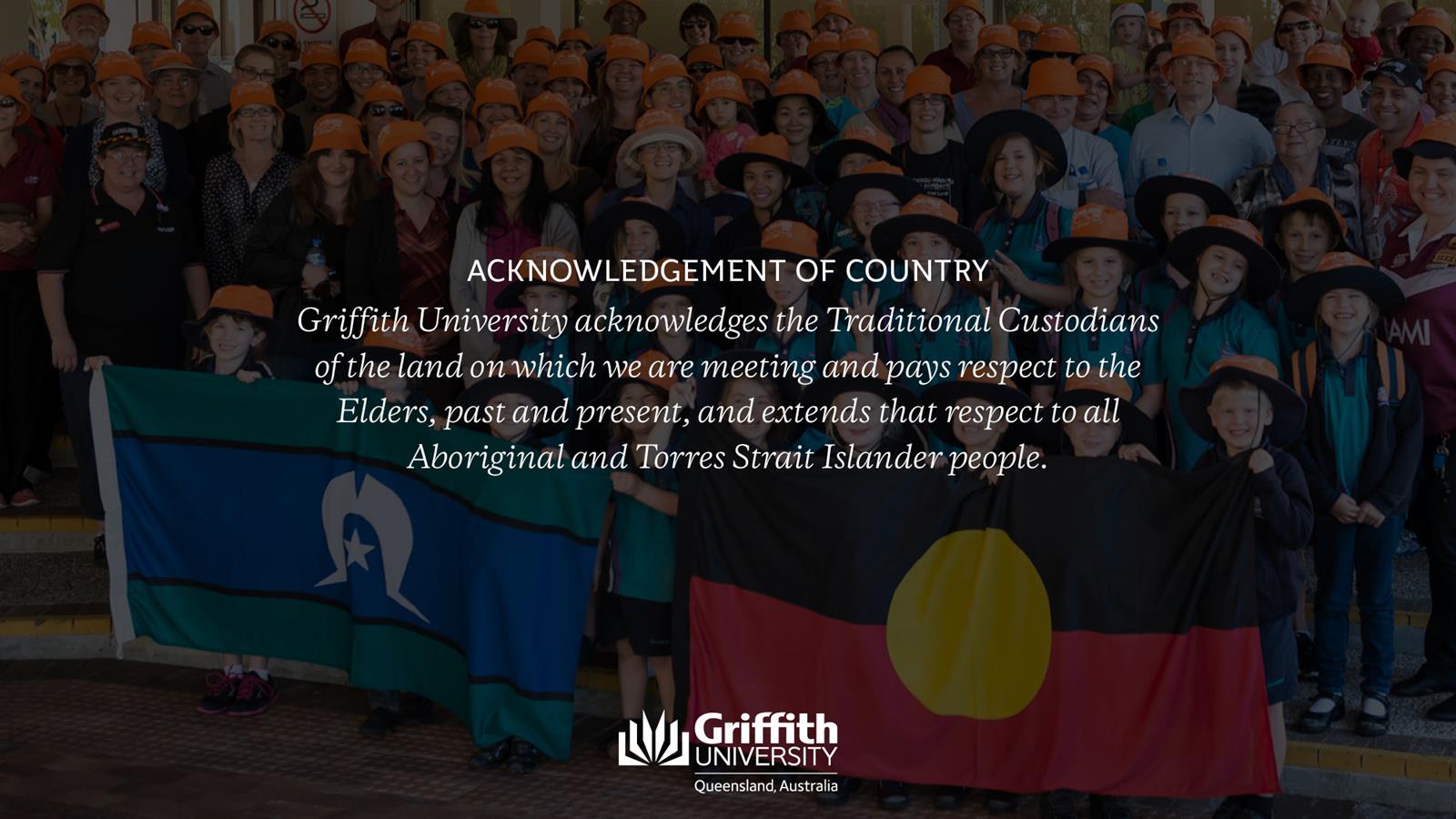 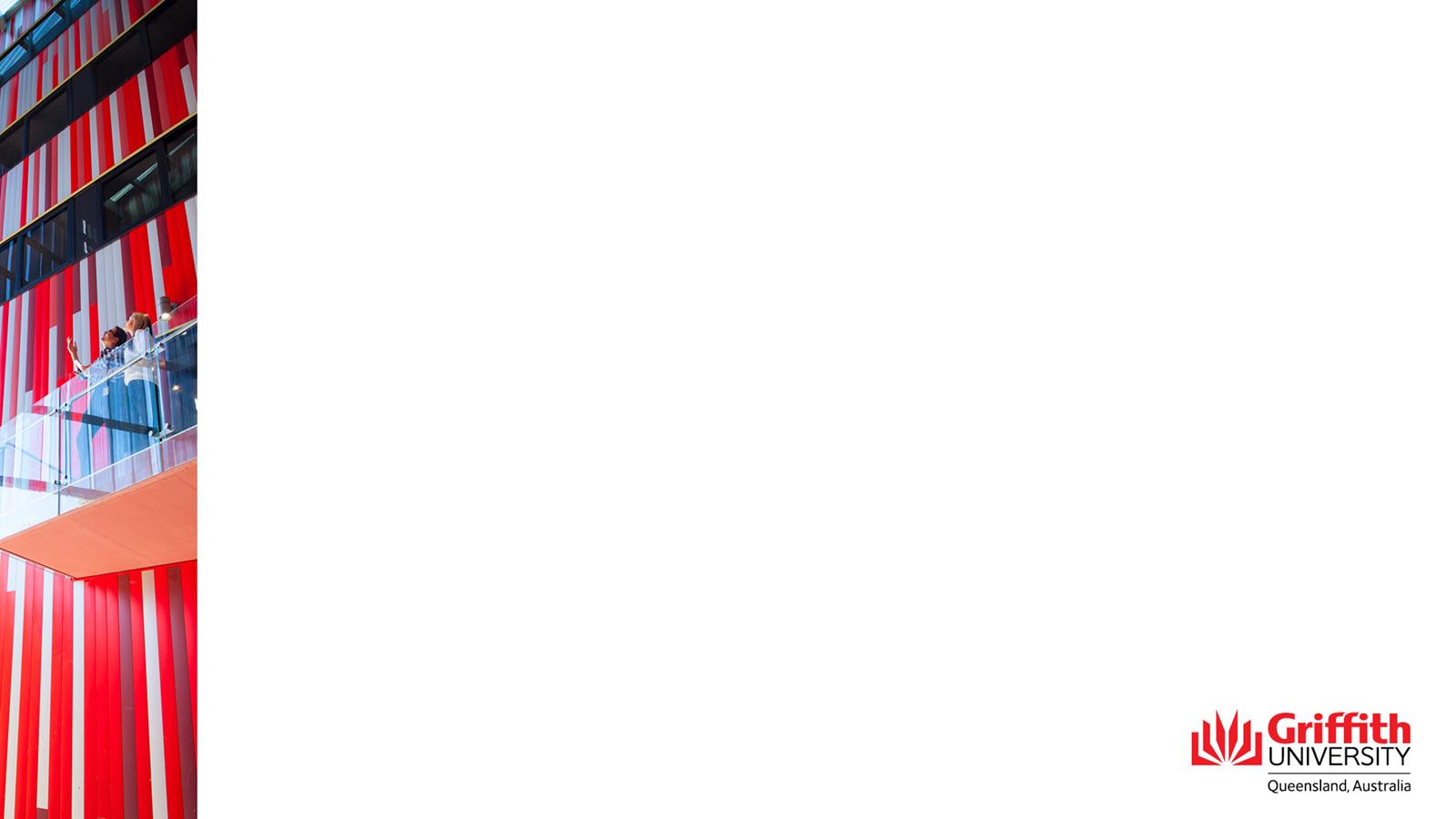 Student one: First year of nursing, Trimester 2, just completed a placement

Referred by: School of Nursing and Midwifery placement co-ordinator

Presented with: Depression, generalised anxiety disorder

Triggers: Stress, lack of sleep, seasonal (worse on dark dreary days)

Impact: Being on own for a lengthy period of time, making poor decisions, difficulty speaking to people, needs 8-10 hours sleep per night, medication meant she could not sleep during the day

Placement Co-ordinator was concerned- although this placement went well, 'warning bells were ringing’ as the student had written on her form she could never do night shift
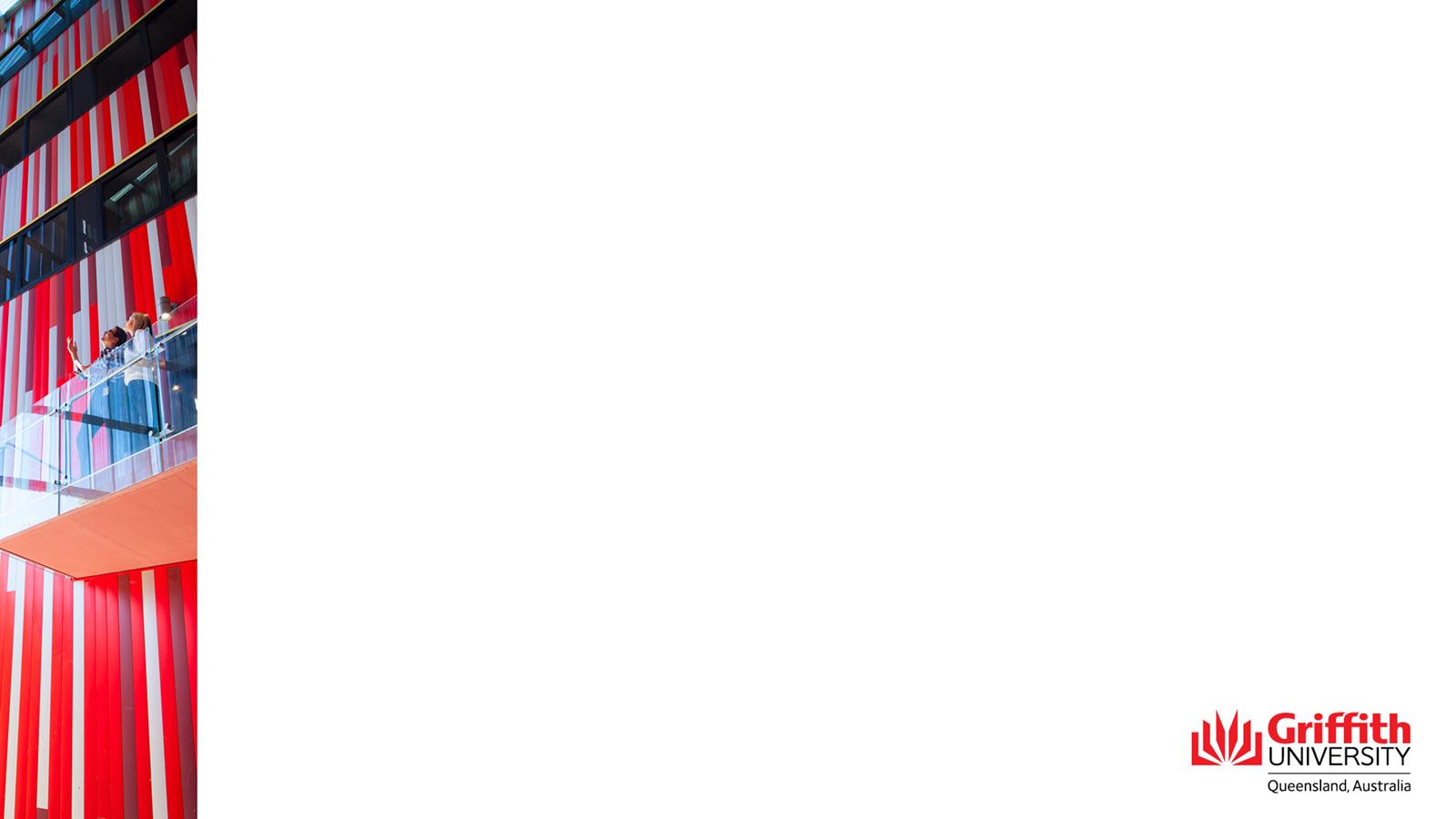 Student two: Completed an undergraduate course in IT, yet to enrol in his Masters to be a Secondary School teacher– all his family were teachers

Referred by: Self

Presented with: Social anxiety, performance phobia, PTSD and Asperger's 

Triggers: Speaking to groups of people, no structure, panic attacks when he feels threatened or singled out

Impact: Cannot complete tasks if they are not well structured, panics when someone asks him a question, sweats and sometimes has panic attacks if required to present
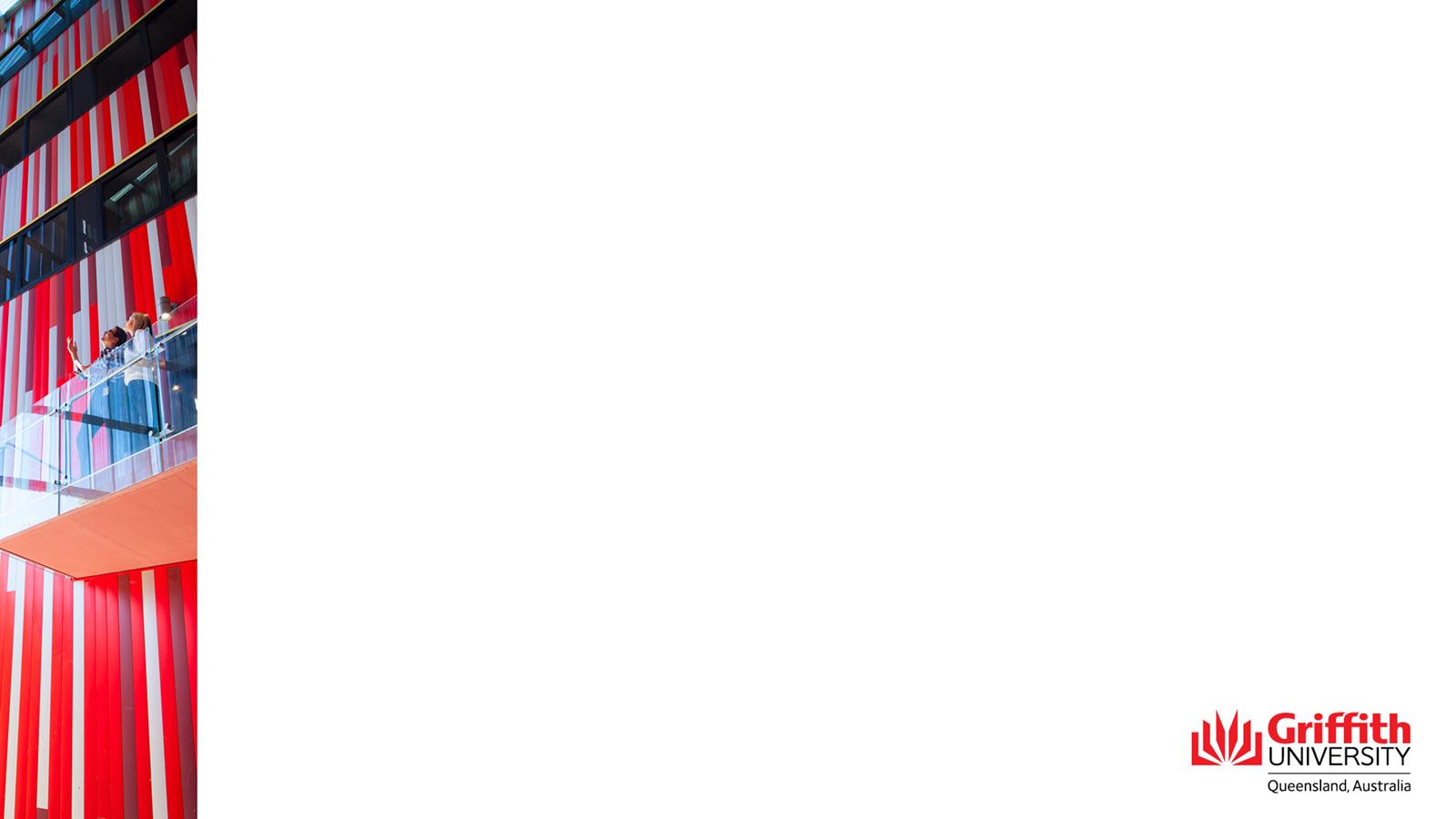 Now: hold those thoughts – we will keep coming back to the case studies

But neither of those students had any career advice – or even much of a career conversation with anybody

Would it have made ay difference?
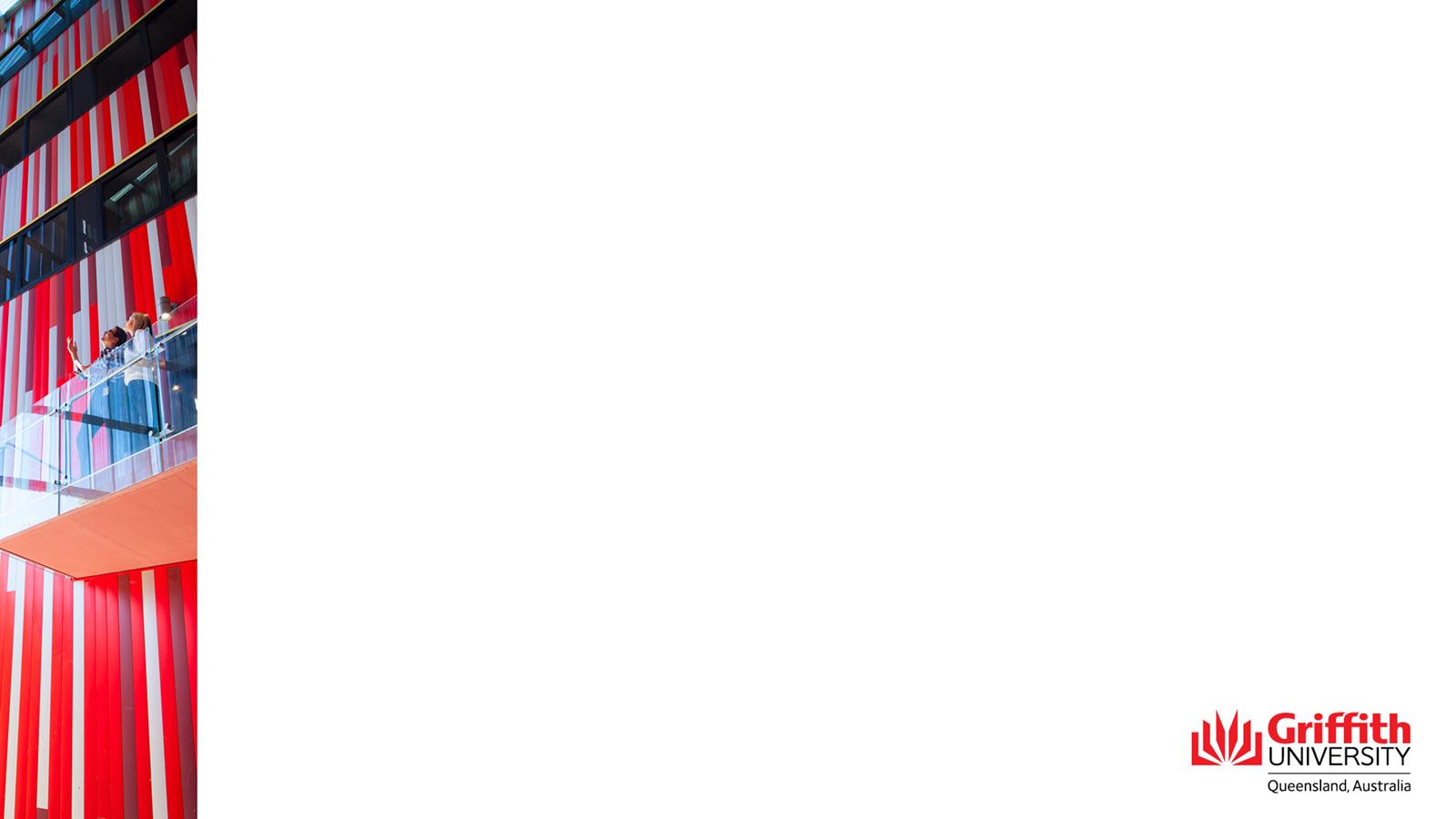 HOW IMPORTANT IS THE CAREER CONVERSATION?

They may not have had career guidance in school
Do they know anything about the industry they are going into?
How aware are they of their condition and its impact on the type of work?
How resourceful/resilient are they to put in new strategies?
What is the purpose of study (may be solely for interest/means to another end  
Do they actually want a career as a …..

As a DSO, 
how much do we know about the world of work?
Do we collaborate with Careers team?
How strong is our relationship with the student ? 
Have we got strong relationships internally and externally?
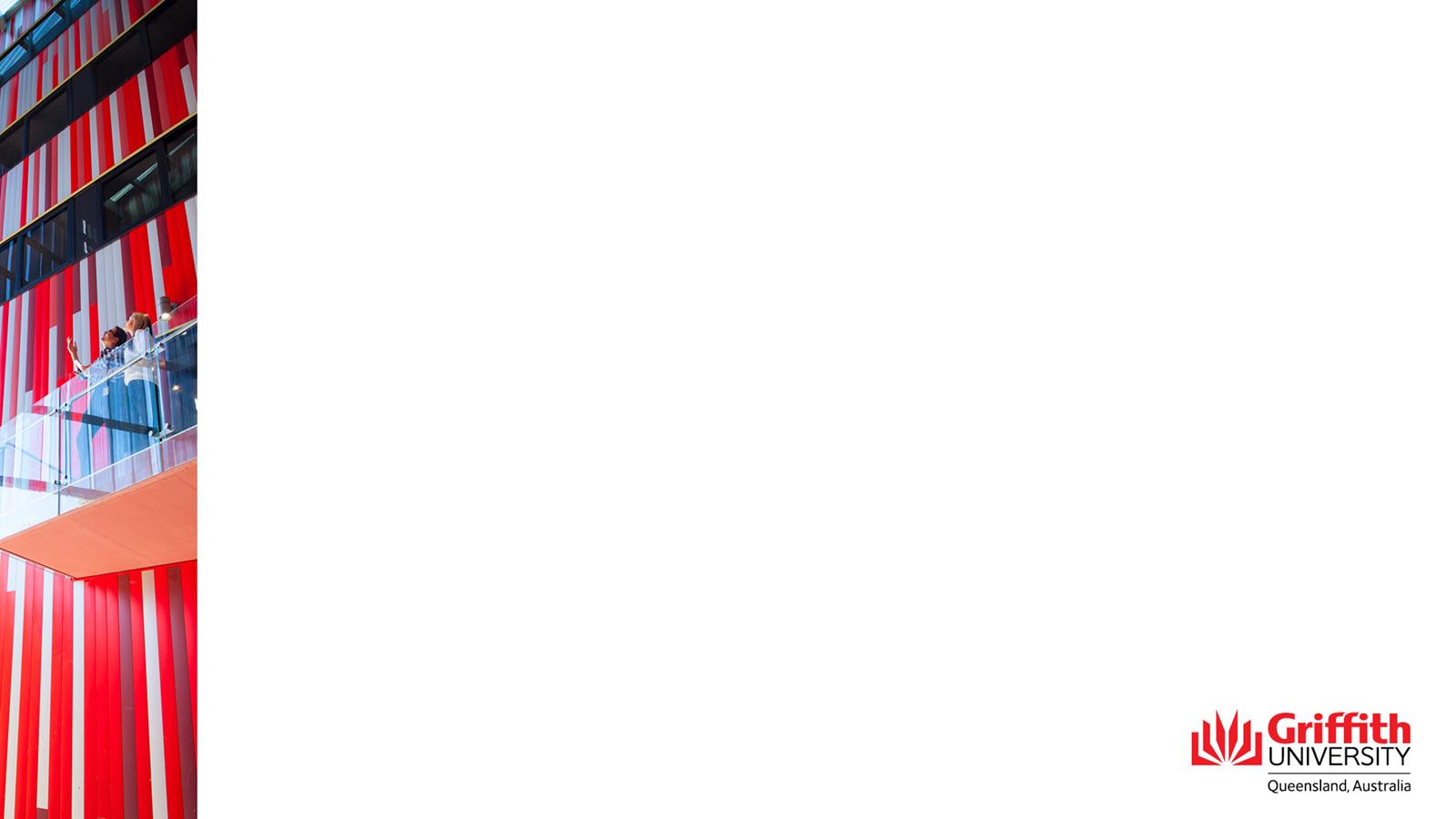 About Griffith University 
47,260 students, 4,489 FTE staff, 5 campus – in 2017
In 2016 about 5% enrolments were SWD, 50% of those registered for support

Disability Services:
Offer appointments throughout the calendar year – up to 45 minutes face to face, phone, email, skype
Present at Orientations – invited by academic schools
Collaborate with Academics/ Academic School
Collaborate with other student services teams –student welfare, careers, counselling, psychologists
Relationships with outside agencies – Headspace, external psychologists, hospital mental health team, interagency meetings, TAFE
Disability Awareness Training to other staff
Student ‘Case’ meetings with professional and academic staff
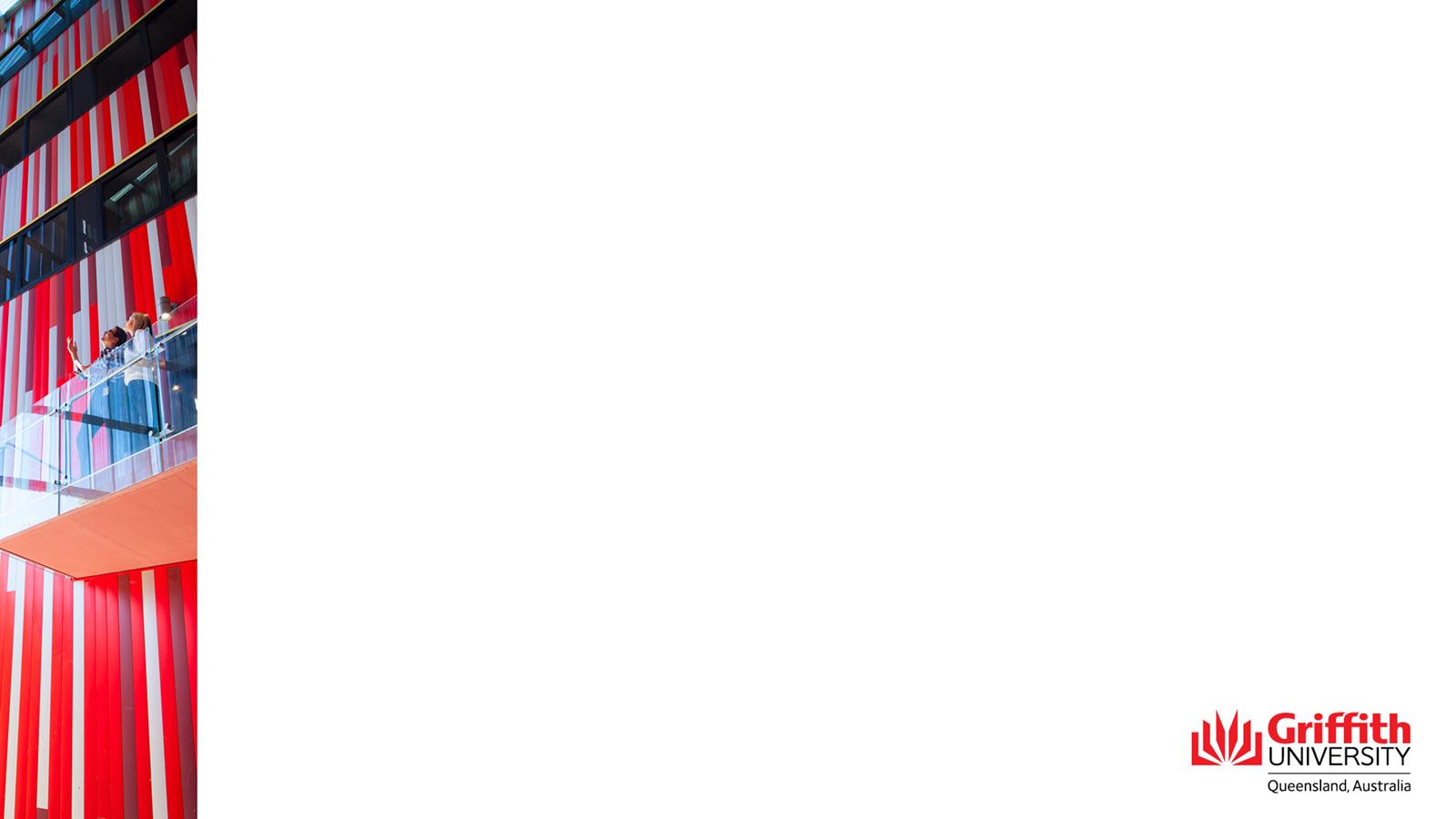 TWO OTHER PROGRAMS AT GRIFFITH

Unitemps - is an employment agency based at the University, providing work opportunities for students and graduates. It covers paid placements on campus and in south-east Queensland businesses. Unitemps Griffith offers the flexibility of work assignments from casual to full-time roles and everything in between.

USEP - University Specialist Employment Partnerships is a trial, local on-campus employment services that has been developed with and for graduates with disability in Australia, to improve rates of employment for students after University. It is a collaboration between Griffith University, Mylestones Disability Employment Services and the National Disability Coordination Officer Program.
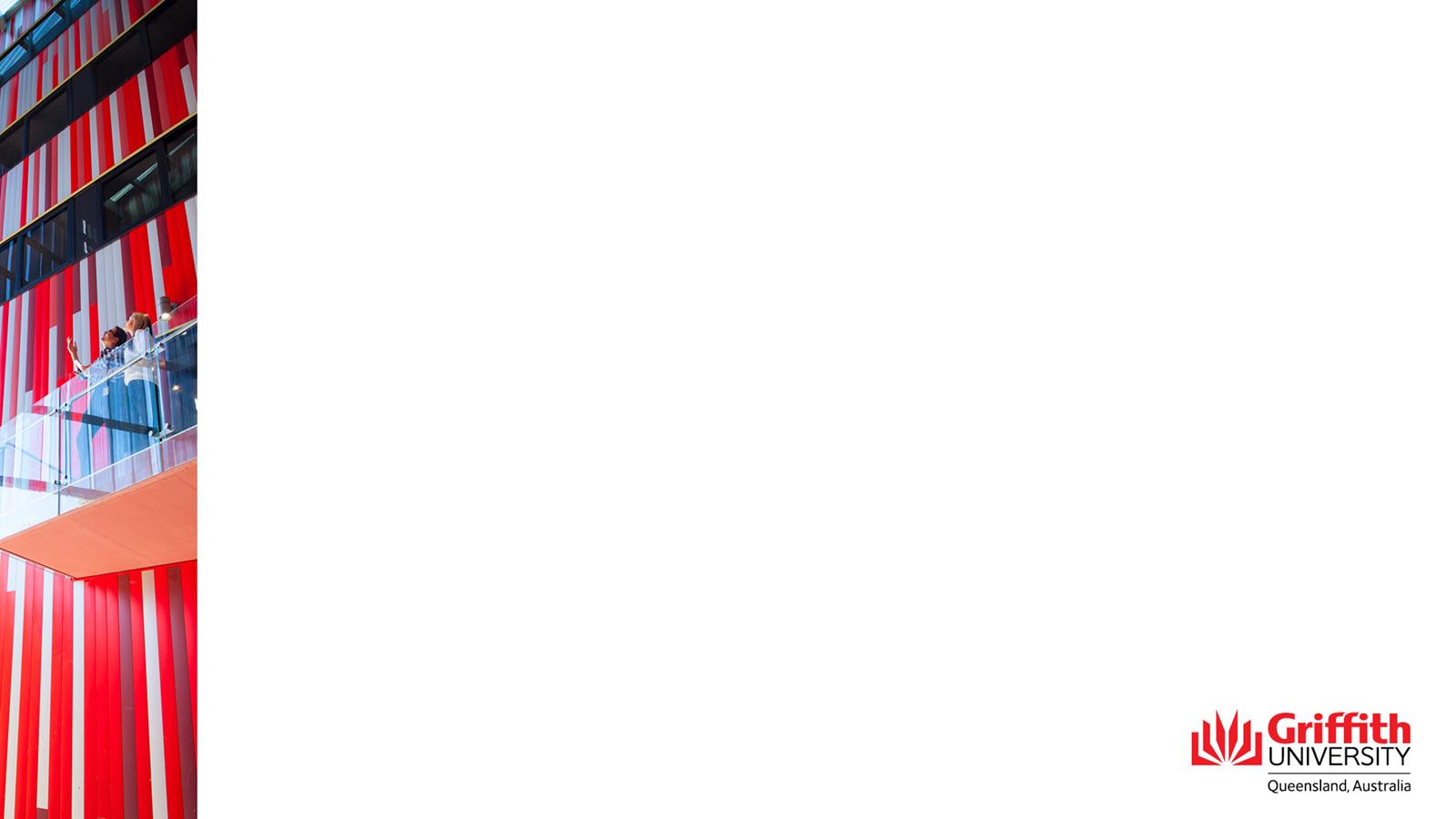 SO WE:

Don’t say it is not possible to study, but how are they going to make it possible? Do they want to make it possible?
Suggest activities:
research into the sector
Consider the impact of their condition on their choice of career
Strategies to overcome the difficulties
Refer to careers
Build relationships with careers

And are presently developing simple questions to add to our registration
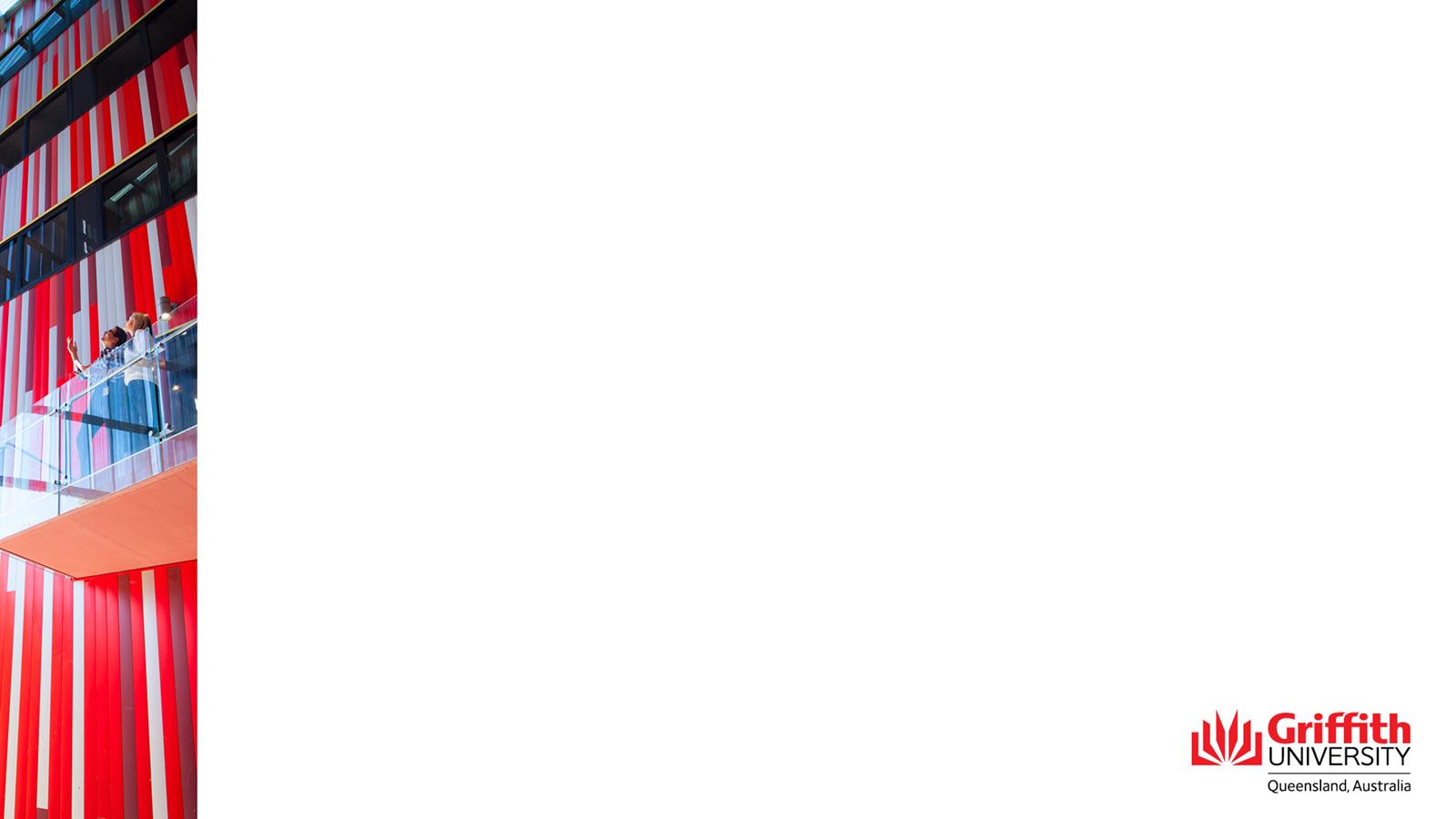 QUESTIONS TO CONSIDER

What are your challenges?
How do we make time?
How do know what to ask ? We don’t know Careers?
How do we make it easier for the student?
How do we make it easier for the DSO
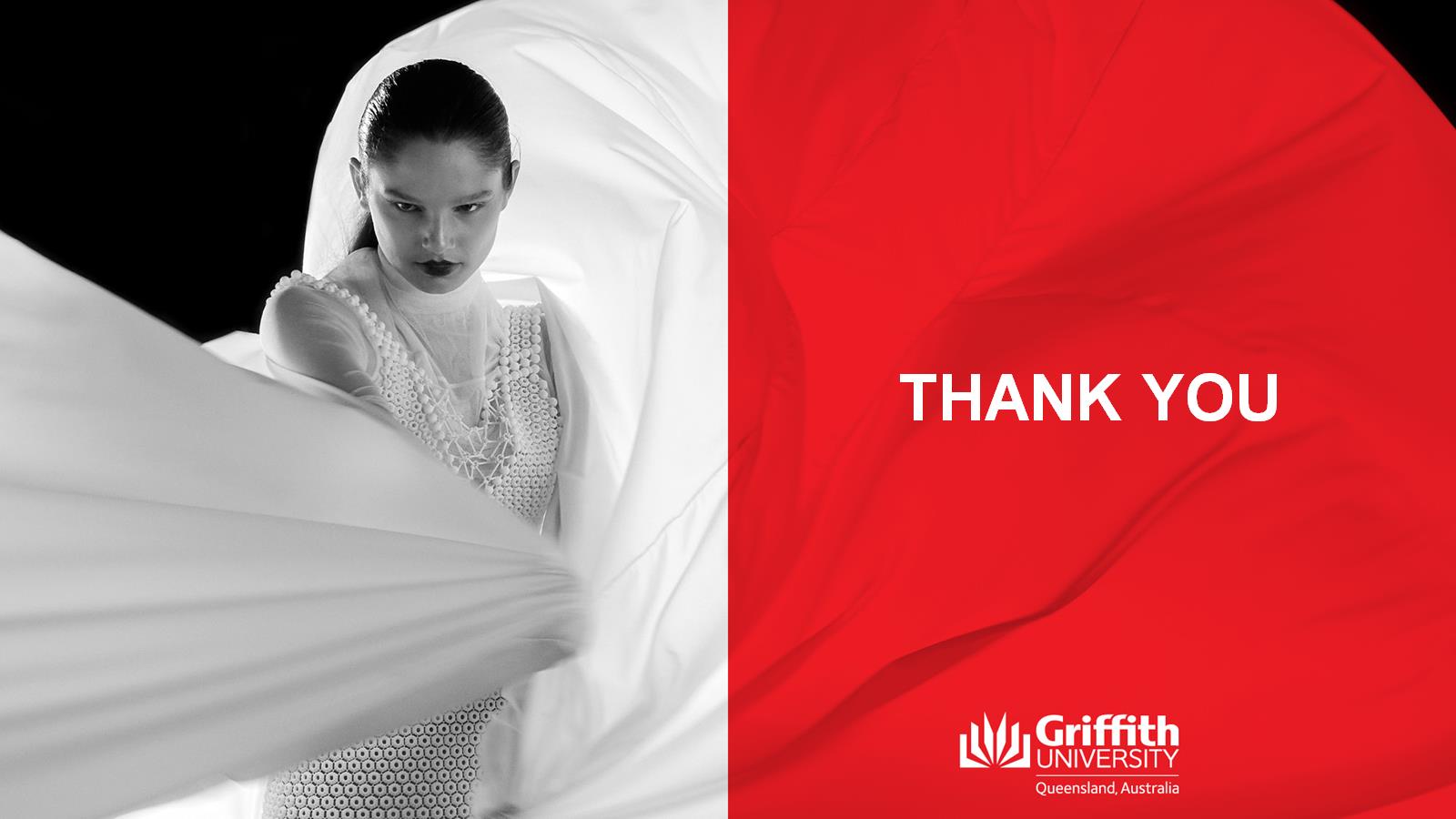